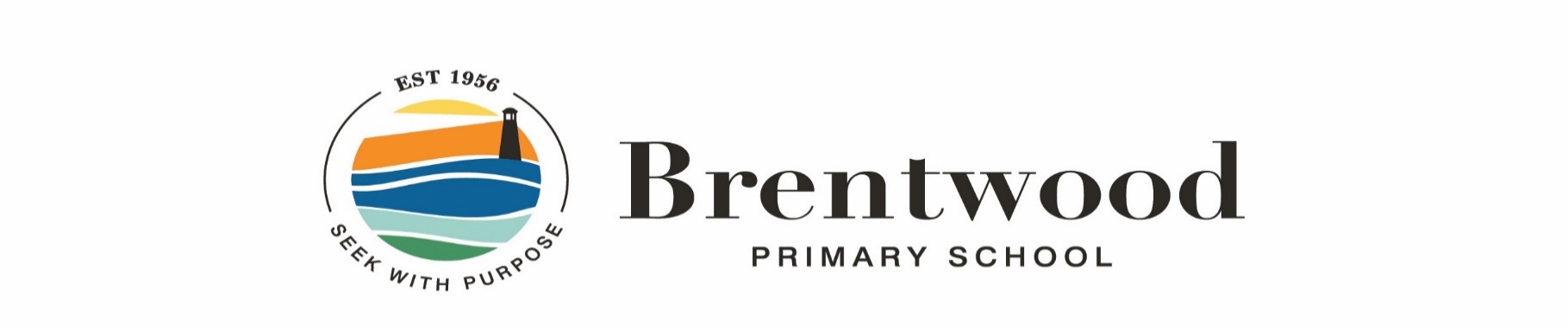 Dear Parents and Caregivers,
 
School Charges and Contributions for 2024
A key feature of the Education Act (2000) is the requirement for schools to disclose to parents the maximum anticipated cost for each child, in advance, so that they have a good idea of the costs of schooling they may incur each year. Every endeavour has been made to keep costs to a minimum in order to deliver a meaningful education program to your child. Our school will continue to inform parents of the details of each activity, including costs, prior to it being conducted.
The Brentwood Primary School Council has endorsed the following schedule of Contributions and Charges for 2024. Please note that the costs outlined are the maximum and the actual costs may be less. Should you have a query relating to the topic of Contributions and Charges please see me.
 
The schedule of Contributions and Charges for 2024 is divided into 4 sections, as follows:
Voluntary School Contributions (section 99 of the Ed. Act)
Charges for extra cost optional items associated with Ed. programs (section 100 of the Ed. Act)
Items for personal use in the educational program (the old ‘booklist’) (section 108 of Ed. Act)
Optional costs for non- educational activities
 
VOLUNTARY SCHOOL CONTRIBUTIONS  
Please note that the Education Act sets a maximum rate of $60.00 per child per year. Please refer to the attached summary of 2024 Charges and Voluntary School Contributions.

P & C CONTRIBUTIONS
Voluntary P & C Contribution towards providing additional educational resources for the school community.  $35 per child and a maximum $70 per family.
 
CHARGES FOR EXTRA COST OPTIONAL ITEMS
These amounts can vary from year to year and from student to student.  Students will only incur costs when they are actually involved in the particular activity.  Eg. In term Swimming Lessons, Year 6 Camp etc. The amounts indicated would be the maximum for that activity and paid at the time of the activity.
 
The charges can be of two types:
A charge for optional learning activities related directly to the classroom or school program and available to all students but participation is conditional on a payment being made eg: visiting performers, excursions, class cooking, Dance Lessons, etc.
A charge for optional elements related to specific learning activities and available to selected students, but conditional on a payment being made eg: PEAC, Instrumental Music Program.
 
Please note that these are the maximum charges and if the activity does not operate or your child does not participate, there will be  NO CHARGE for that activity.  This is the maximum we can potentially request as a charge.

In 2024 we are continuing the successful option for parents to make an upfront prepayment for excursions and incursions of between $100 and $200 for Kindy to Yr 6 students  . This is credited to your child and payments are deducted from it as each activity is completed.  Where the total charge exceeds $100, a further payment will be required, for example Year 6 Camp.  Unused student funds will be rolled over to the following school year or paid out in the case of a child leaving the school.

ITEMS FOR PERSONAL USE IN THE LEARNING PROGRAM (previously known as a “Booklist”)
The cost for these items will vary from student to student and year level to year level. It includes:
Student Requirements for all students, eg:  Stationery items, Library Bag and tissues.
Student Requirements recommended but not essential, eg: Art Shirts, costumes
School Uniforms/Dress Code, including designated hat.
Student Requirements for selected students, eg: Purchase cost of musical instrument for IMSS Music Instrumental Program.

Thank you for your support.
 Donna Bridge


Principal 
28.11.2023
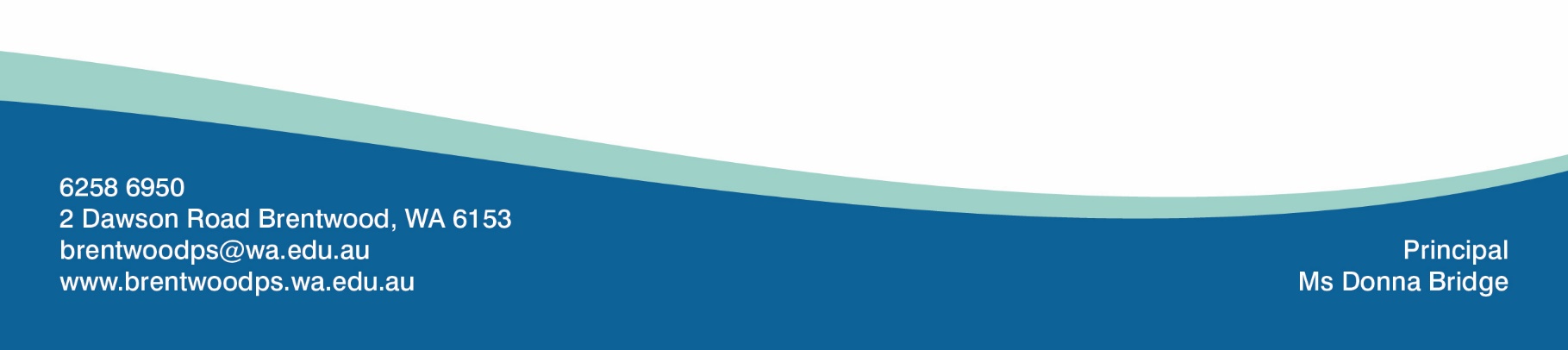 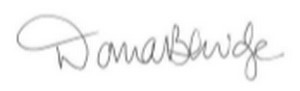 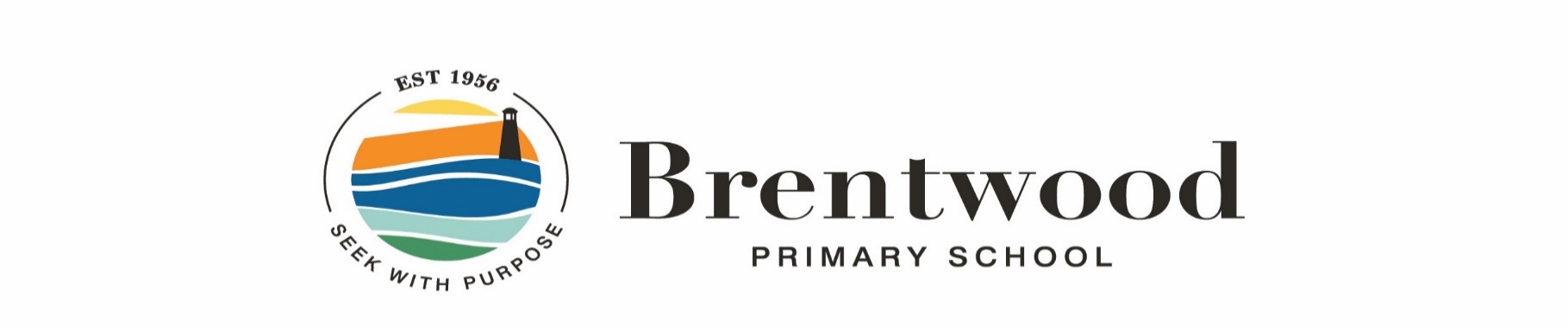 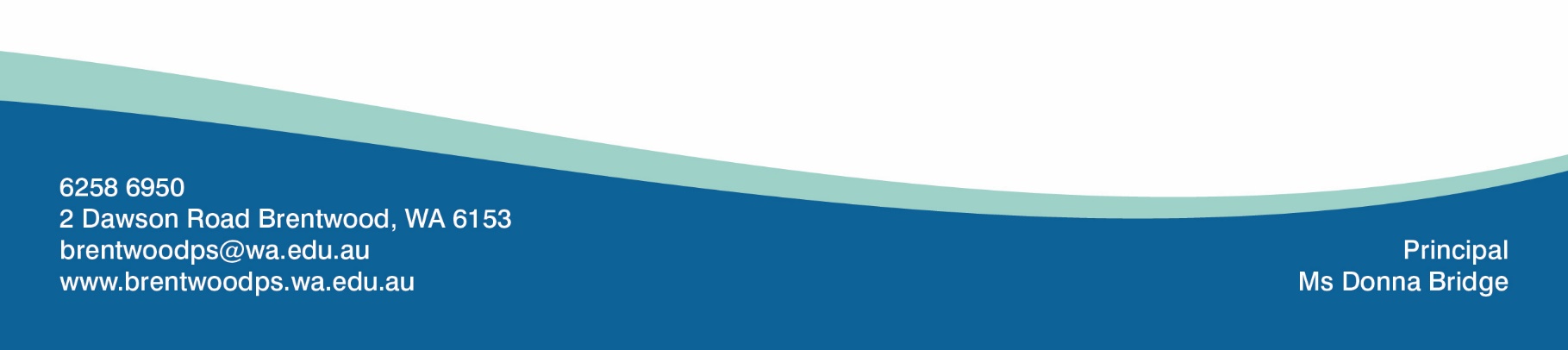